Les livres et la lecture
Les livres et la lecture (1)
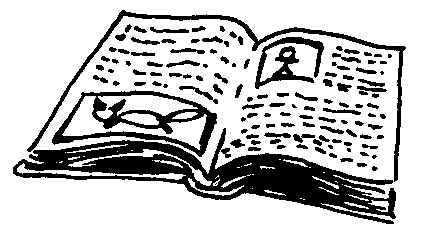 Je sais ce qu’est un livre.
Les livres et la lecture (2)
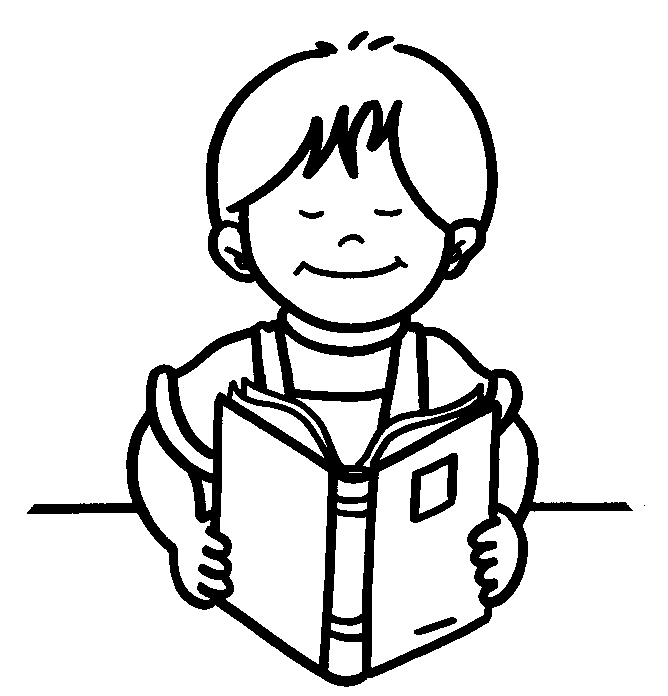 Je sais manipuler un livre (dans le bon sens, soigneusement)
Les livres et la lecture (3)
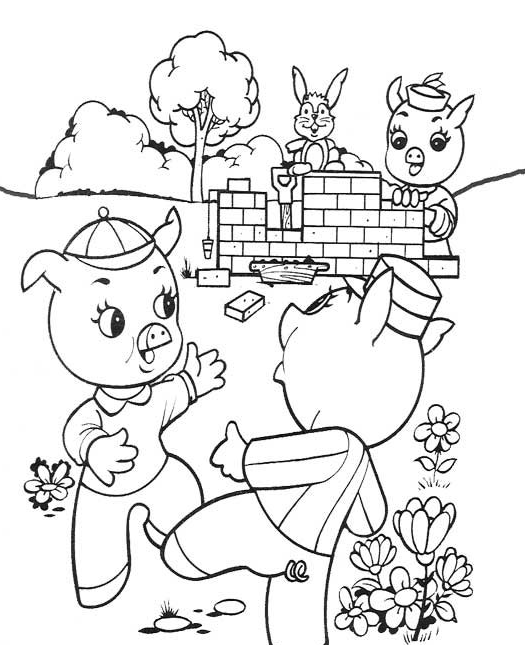 Je connais un conte.
Les livres et la lecture (4)
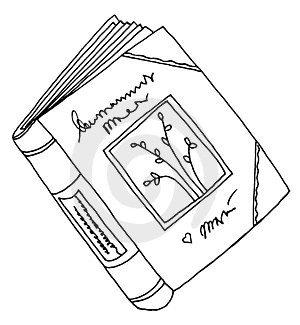 En regardant la couverture d’un livre, j’imagine des éléments de l’histoire.
Les livres et la lecture (5)
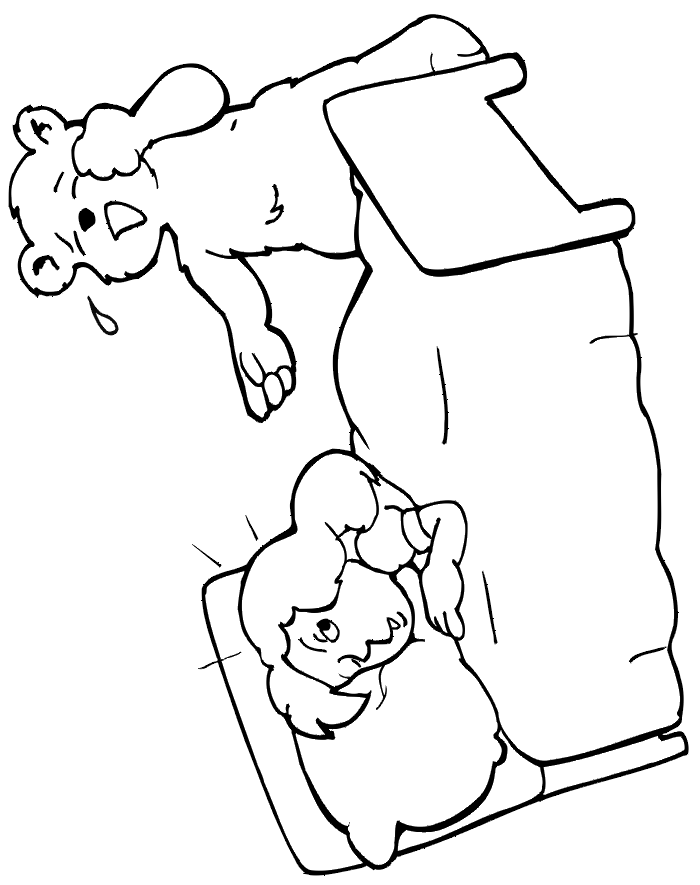 Je reconnais les personnages de quelques contes.
Les livres et la lecture (6)
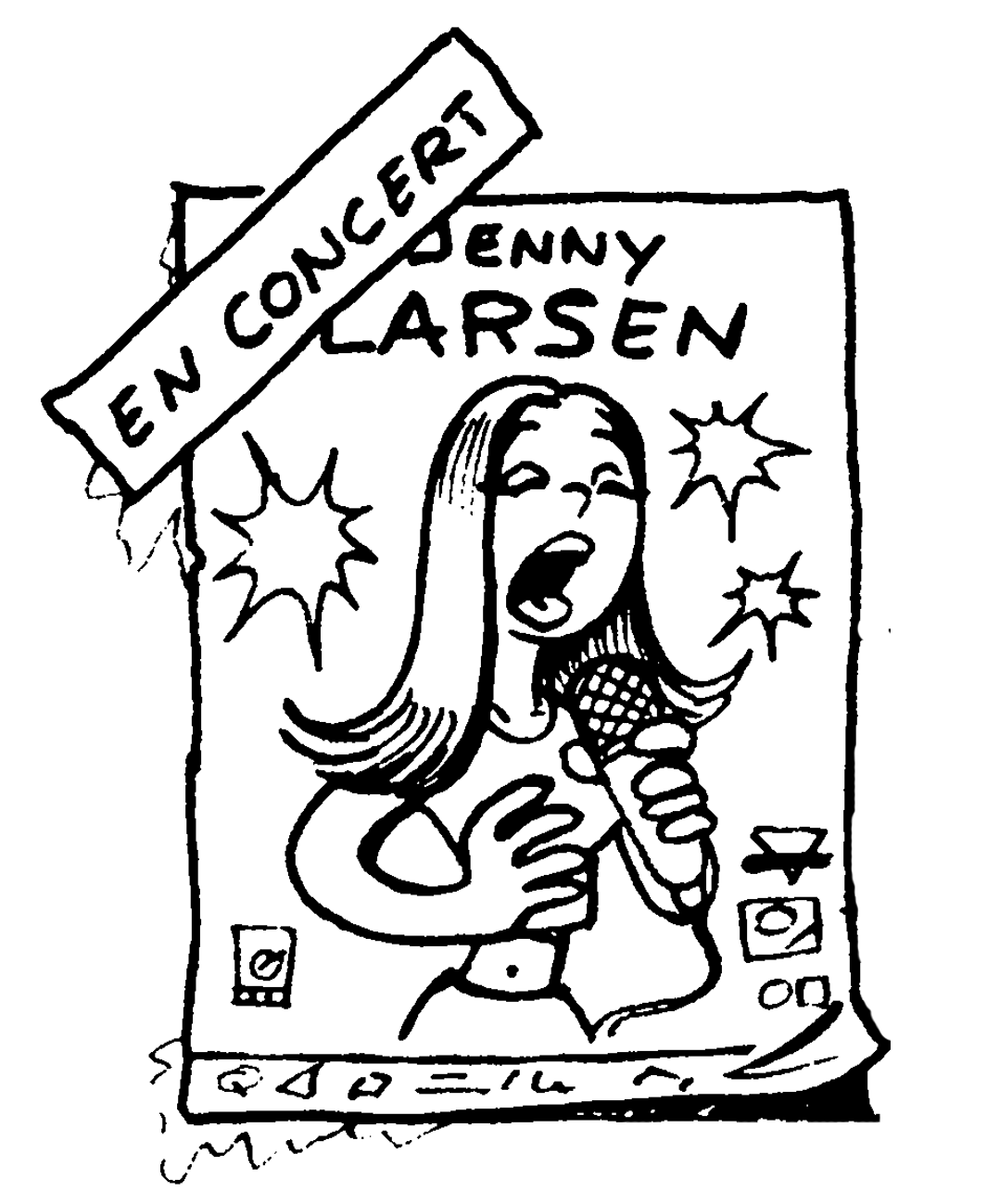 Je reconnais plusieurs types d’écrits et j’ai une idée de leur fonction.
Les livres et la lecture (7)
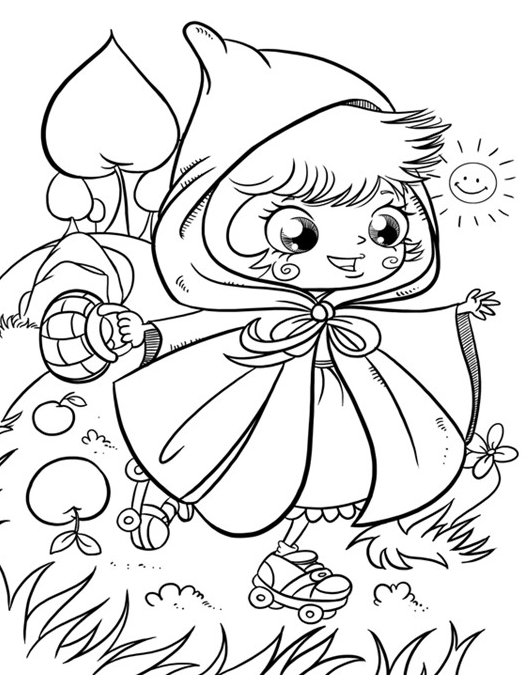 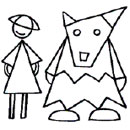 Je connais et compare plusieurs versions d’un même conte.
Les lettres de l’alphabet
Les lettres de l’alphabet (1)
ABC
Je colorie ou décore quelques lettres.
Les lettres de l’alphabet (2)
EMMA
Je colorie ou décore les lettres de mon prénom.
Les lettres de l’alphabet (3)
EMMA
Je nomme les lettres de mon prénom.
Les lettres de l’alphabet (4)
A    E
   I      O
       U
Je connais les voyelles (je les lis).
Les lettres de l’alphabet (5)
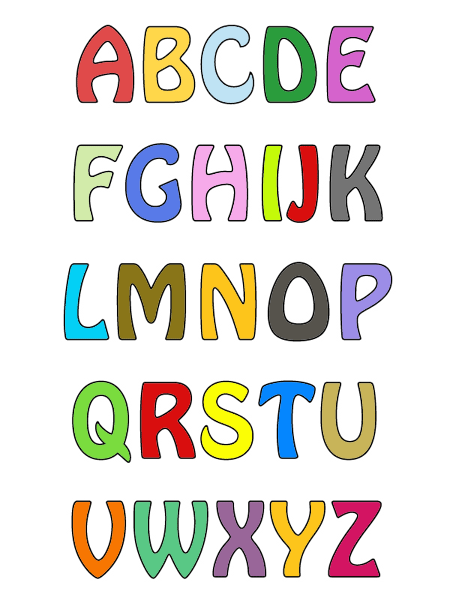 Je récite l’alphabet et je lis la plupart des lettres.
Les lettres de l’alphabet (6)
PA
                      SE   
          FI
TU           BO
Je connais le son de quelques consonnes et je déchiffre des syllabes.
Les lettres de l’alphabet (7)
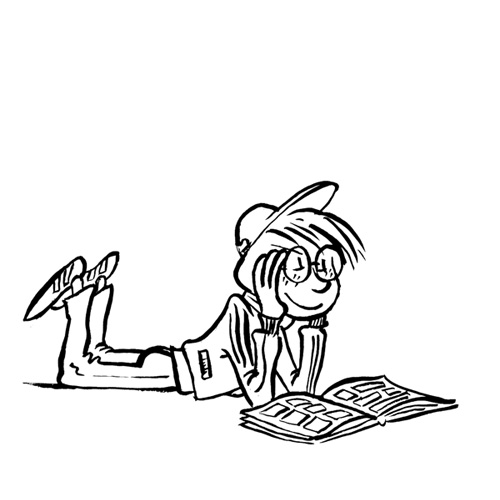 Je lis des petites phrases.
Écouter et reconnaitre les sons.
Les sons (1)
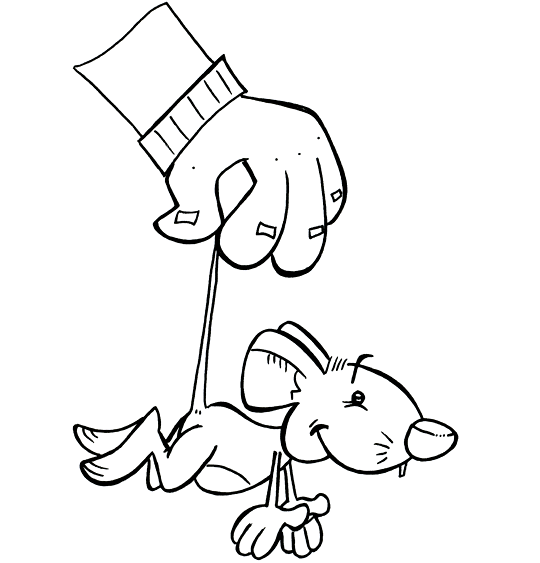 Je connais des comptines et je les dis avec la classe.
Les sons (2)
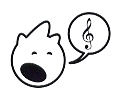 Je connais par cœur une comptine.
Les sons (3)
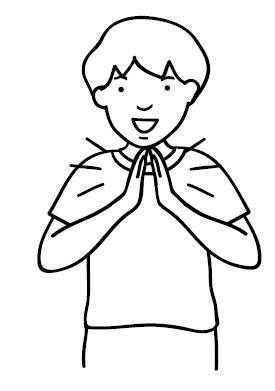 Je sais frapper les syllabes d’un mot.
Les sons (4)
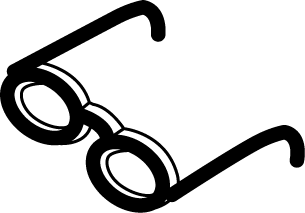 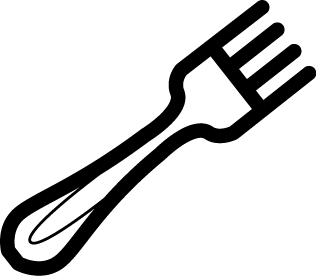 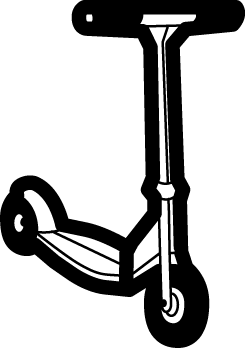 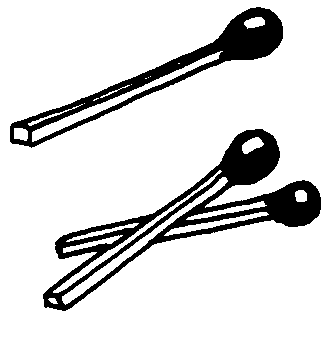 Je trouve des mots qui riment.
Les sons (5)
Au clair 
de la lune…
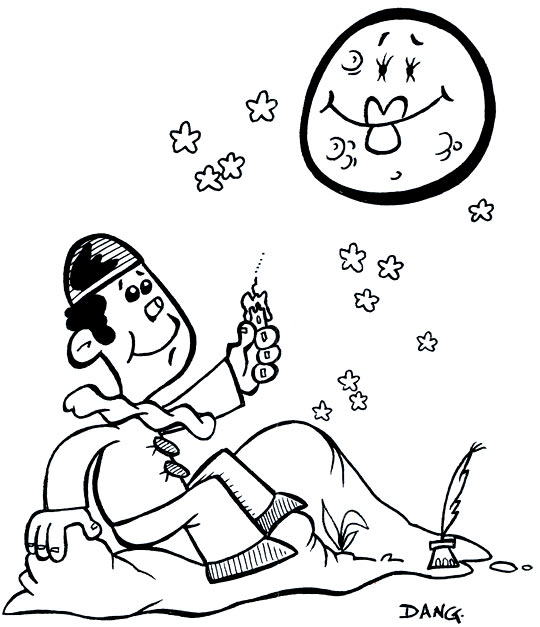 Je connais une dizaine de comptines.
Les sons (6)
L ?
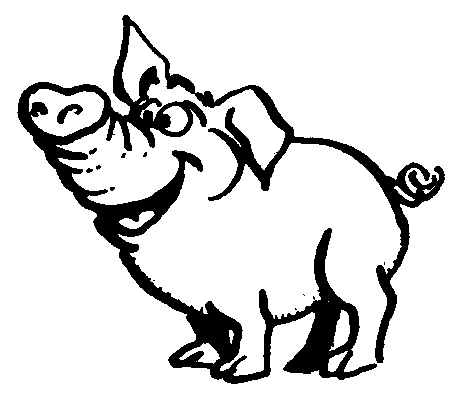 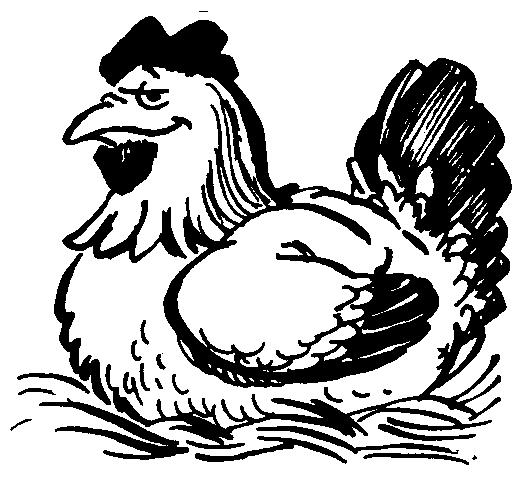 Je sais dire si j’entends un son dans un mot.
Les sons (7)
f ?
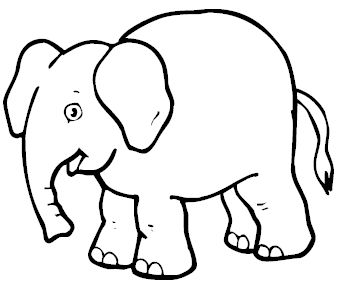 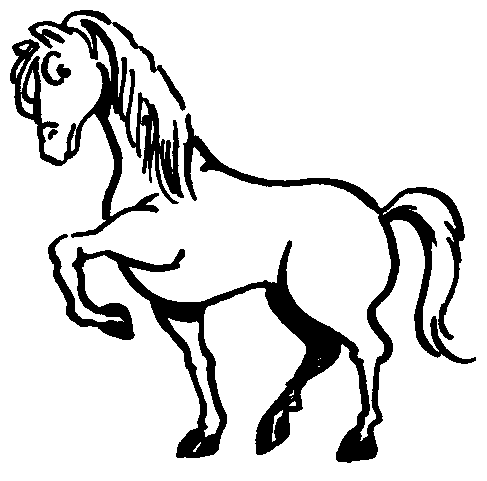 J’entends la différence entre les sons proches : f/v, s/ch, s/z, d/t, b/p…
Former des mots
Former des mots (1)
C A 
 B
Je retrouve une lettre (avec modèle) parmi deux ou trois lettres différentes.
Former des mots (2)
POLI
POL
			 I
Je forme des petits mots (avec un modèle).
Former des mots (3)
E M M A
Je forme mon prénom(sans modèle).
Former des mots (4)
Le loup mange.
LE LOUP MANGE
Je forme des phrases (avec modèle)
Former des mots (5)
L A
F U
S O
Je forme des syllabes ou des mots très simples (sans modèle).
Former des mots (6)
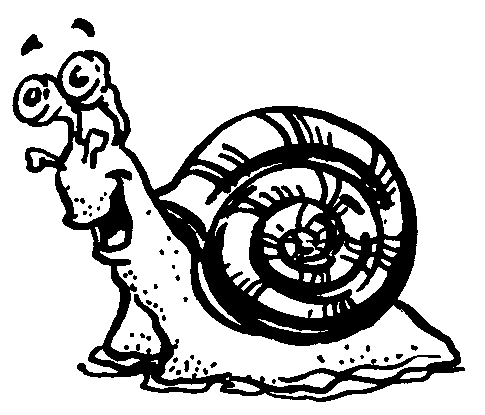 J’accepte d’essayer d’écrire un mot (écriture inventée).
Former des mots (7)
P A P A
A
L U
Je forme des petites phrases (phonétiques).
Tracer, découper, coller.
Tracer, découper, coller (1)
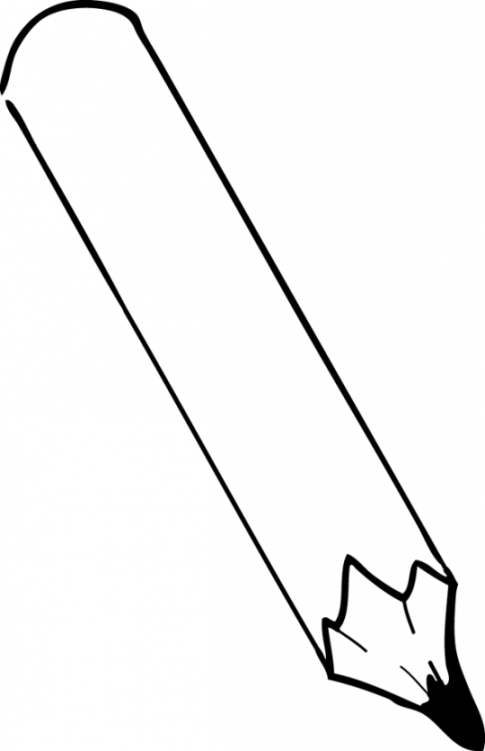 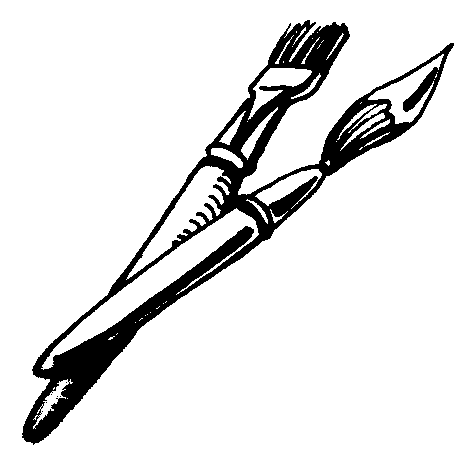 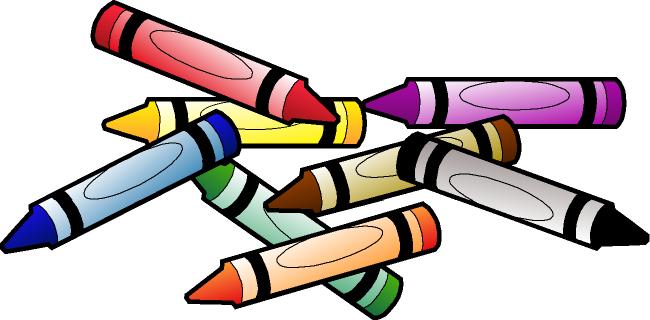 Je découvre plusieurs sortes d’outils pour tracer, colorier, écrire.
Tracer, découper, coller (2)
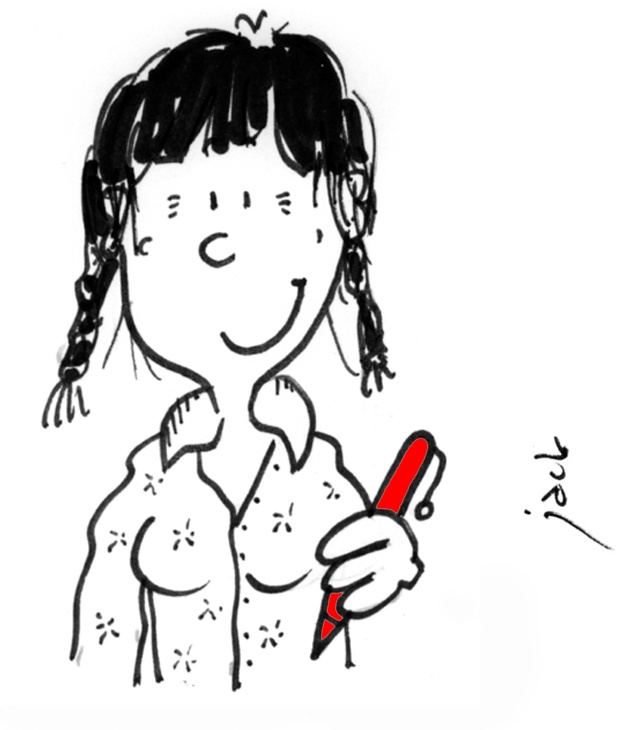 Je commence à apprendre à tenir un crayon.
Tracer, découper, coller (3)
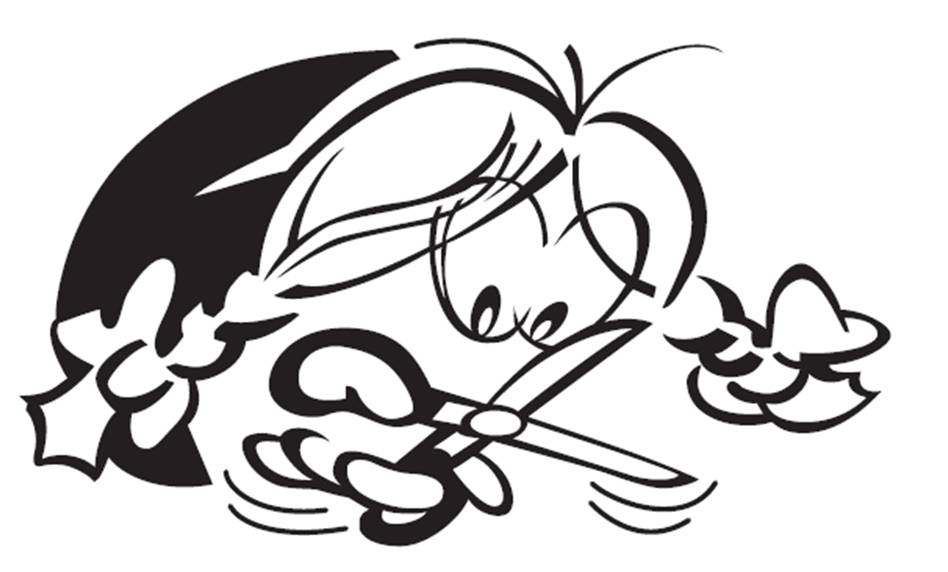 Je découpe le long d’une ligne.
Tracer, découper, coller (4)
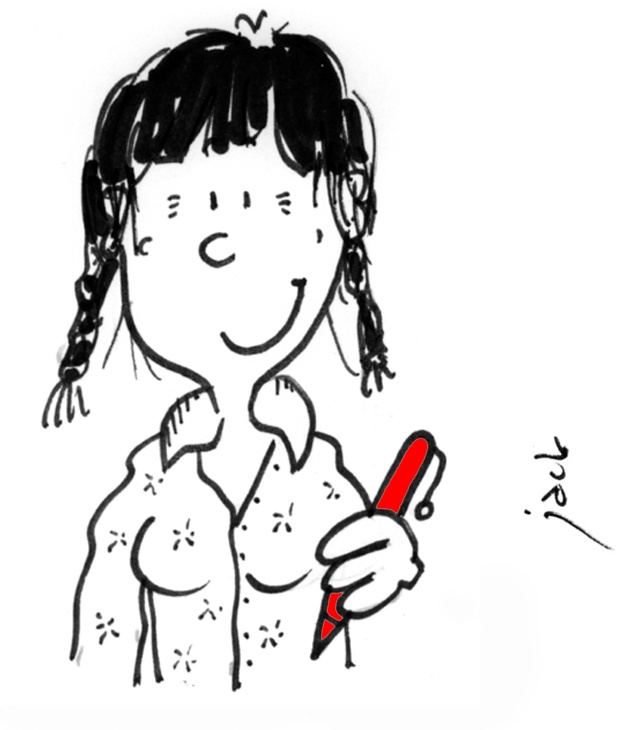 Je tiens correctement mon crayon.
Tracer, découper, coller (5)
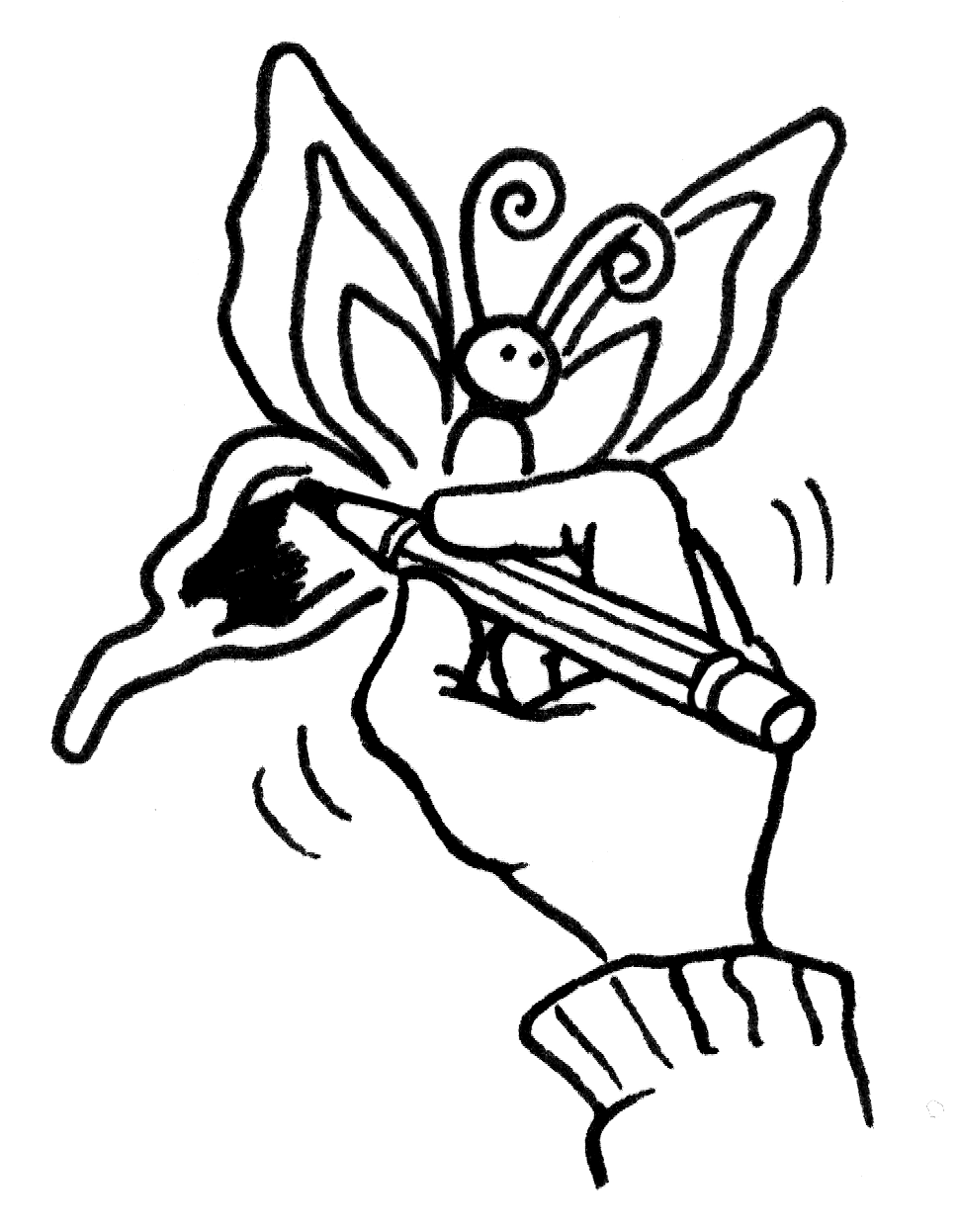 Je colorie sans dépasser ni laisser de blanc.
Tracer, découper, coller (6)
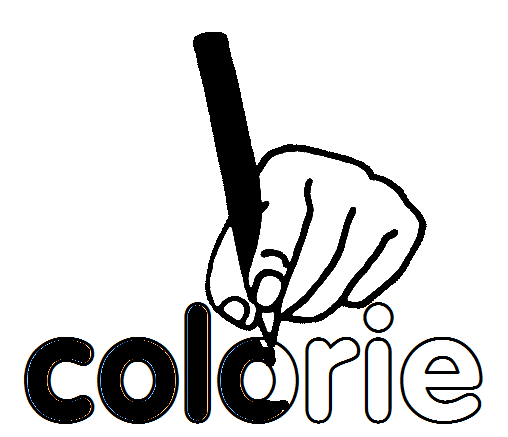 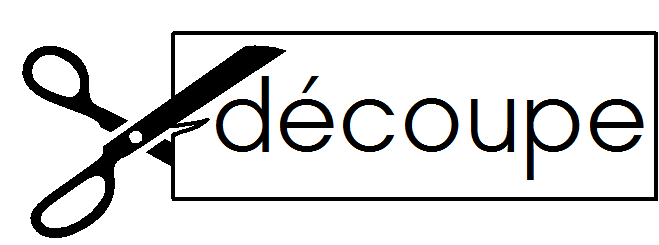 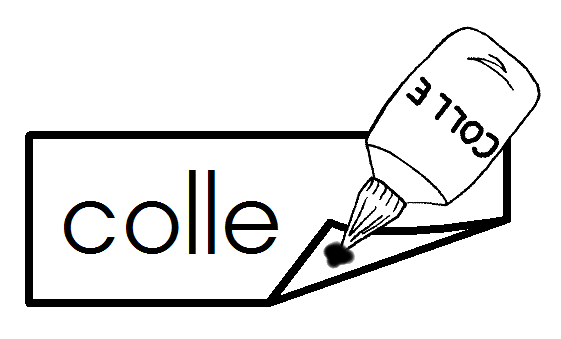 Je colorie, découpe et colle avec soin (petites formes).
Tracer, découper, coller (7)
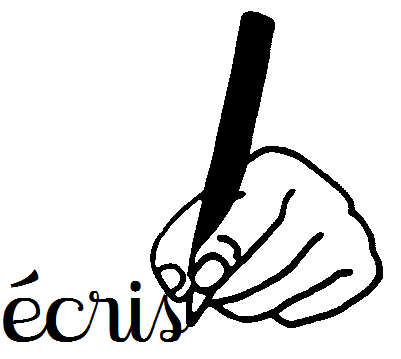 Mon écriture est soignée.
Écrire
Écrire (1)
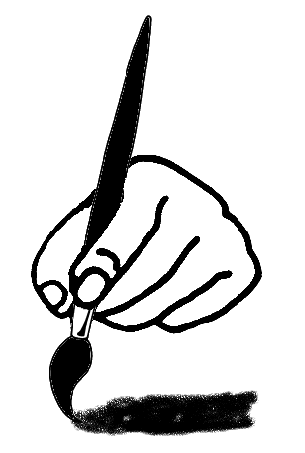 Je laisse des traces, des empreintes, sur différents supports.
Écrire (2)
Je commence à tracer des O (départ du trait et sens de rotation)
Écrire (3)
Je copie des grandes lettres (lignes, sens des tracés)
Écrire (4)
J’écris mon prénom en majuscules(ligne, sens des tracés)
Écrire (5)
A B C D
J’écris les majuscules(ligne, sens des tracés)
Écrire (6)
lundi
J’écris quelques mots en écriture attachée (j’enchaine les lettres).
Écrire (7)
Le chat dort .
Je copie des phrases en écriture cursive correcte.
Compter
Compter (1)
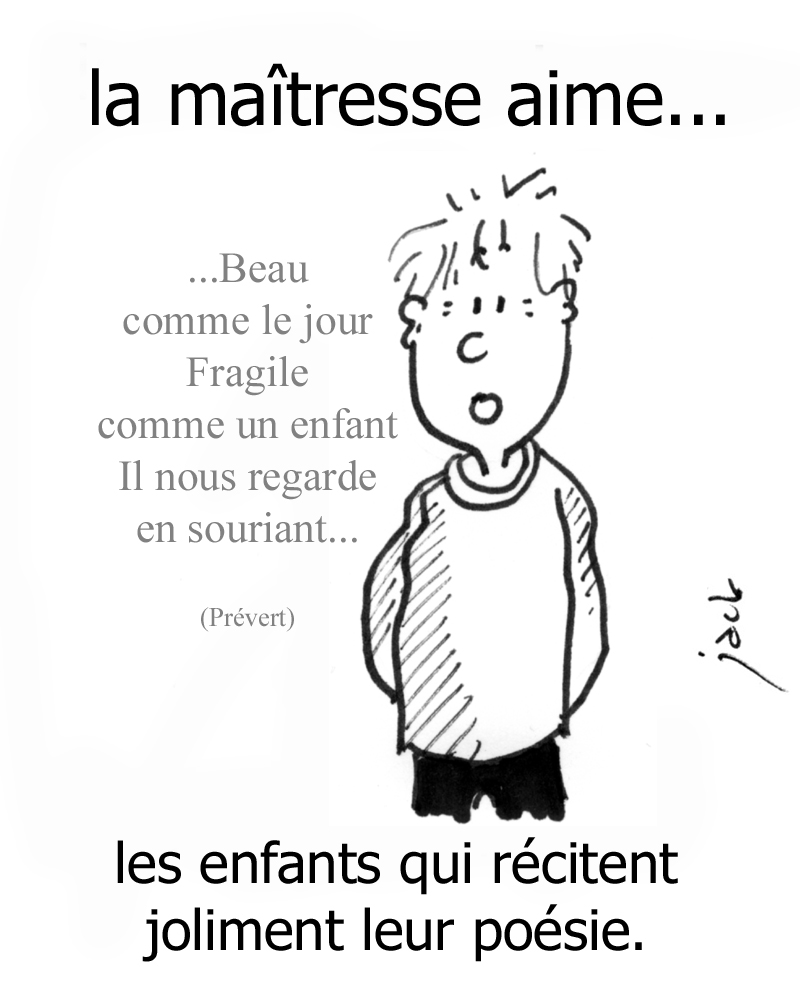 1, 2, 3
Je compte jusqu’à 3.
Compter (2)
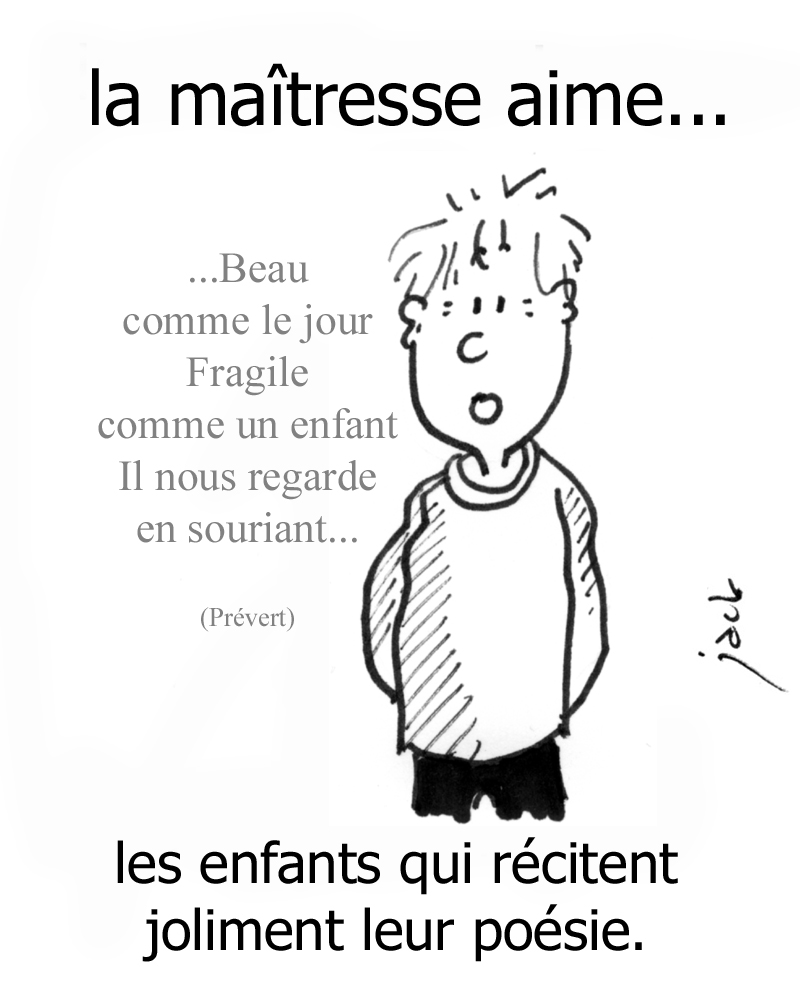 …8, 9, 10 !
Je compte jusqu’à 10.
Compter (3)
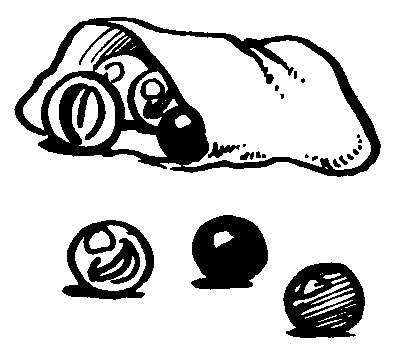 Je vais chercher le nombre d’objets demandés (jusqu’à 10).
Compter (4)
28, 29, 30 !
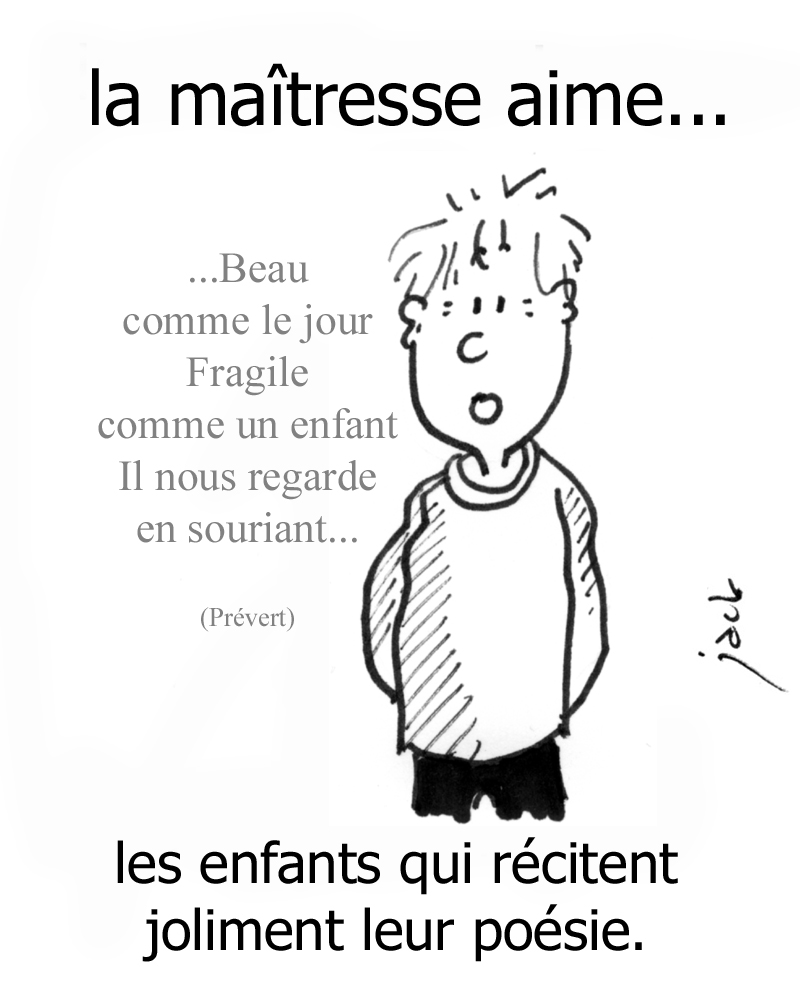 Je compte jusqu’à 30.
Compter (5)
6 !
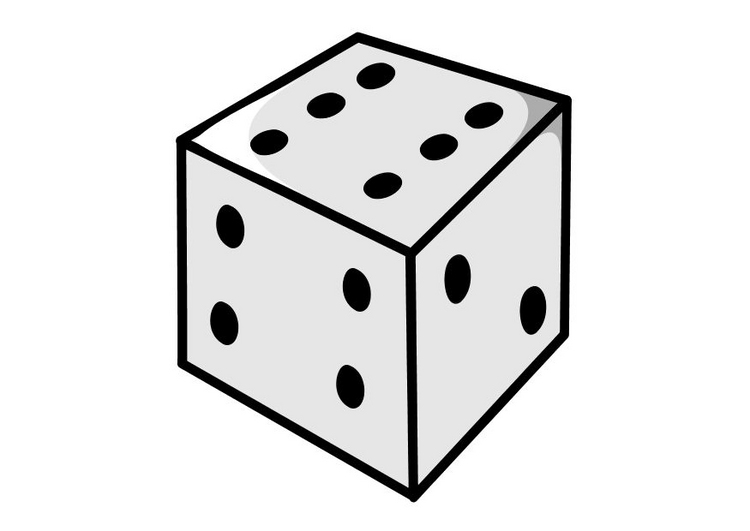 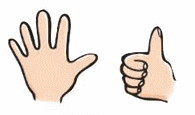 J’annonce  instantanément le nombre indiqué par un dé ou par des doigts.
Compter (6)
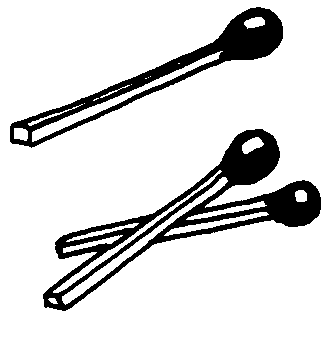 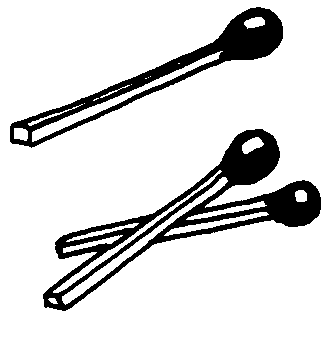 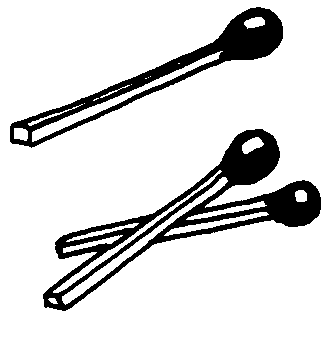 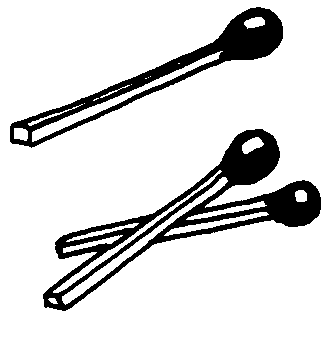 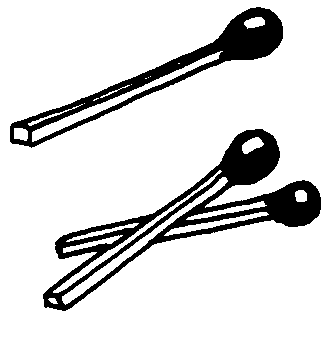 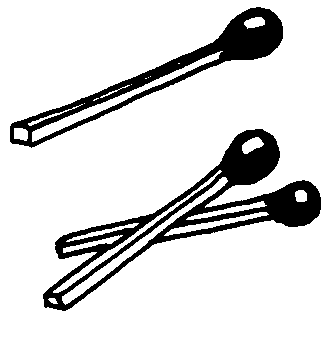 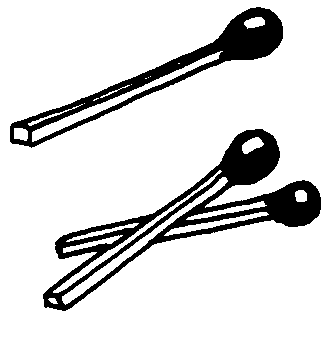 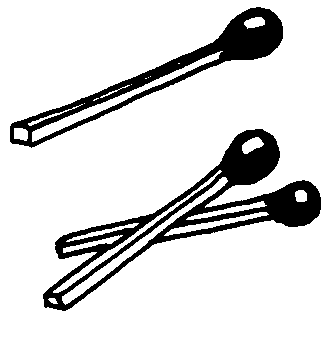 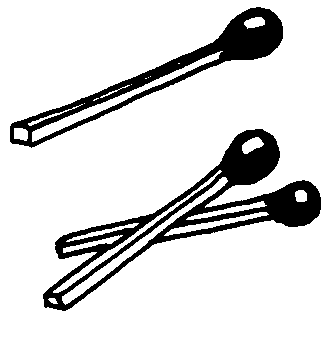 Je vais chercher le nombre d’objets demandés (jusqu’à 30).
Compter (7)
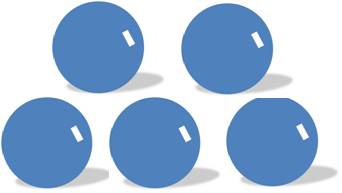 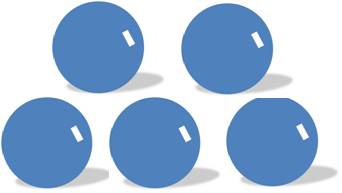 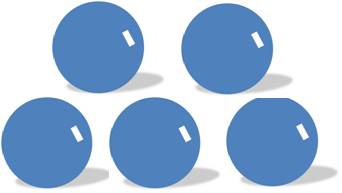 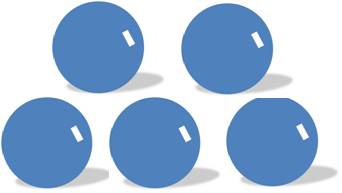 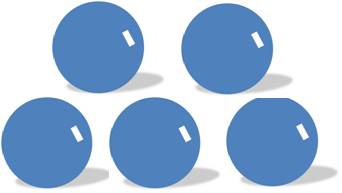 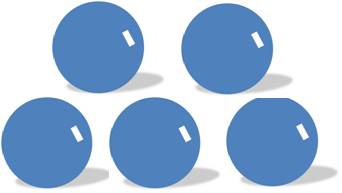 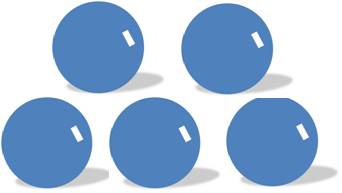 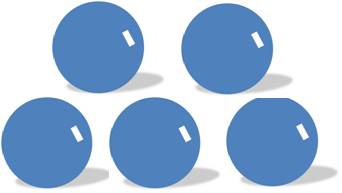 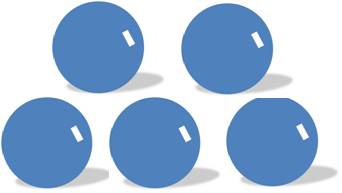 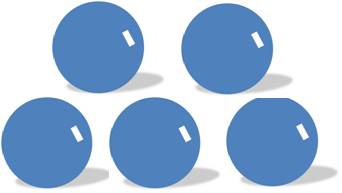 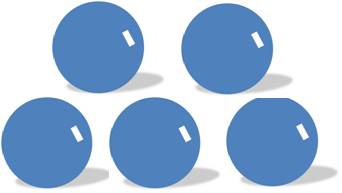 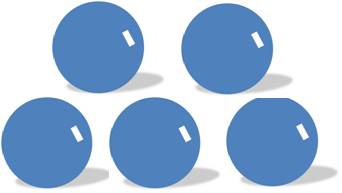 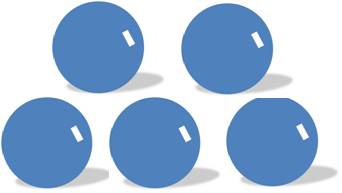 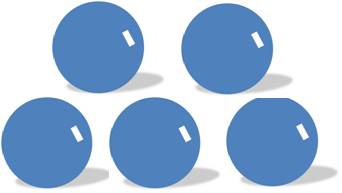 J’entoure jusqu’à 70 objets (à la demande).
Lire et écrire les nombres
Lire et écrire les nombres (1)
123
Je décore les chiffres.
Lire et écrire les nombres (2)
12 3
Je lis les chiffres de 1 à 3.
Lire et écrire les nombres (3)
123
45
Je lis les chiffres de 1 à 5.
Lire et écrire les nombres (4)
1 2 3 4 5
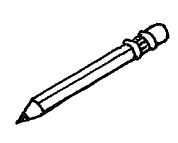 J’écris et je lis les chiffres de 1 à 5.
Lire et écrire les nombres (5)
8 9 10
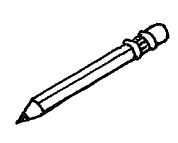 J’écris et je lis les nombres de 1 à 10.
Lire et écrire les nombres (6)
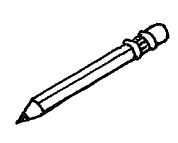 28 29 30
J’écris et je lis les nombres de 1 à 30.
Lire et écrire les nombres (7)
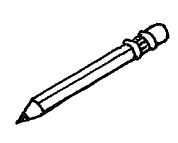 68 69 70
J’écris et je lis les nombres de 1 à 70.